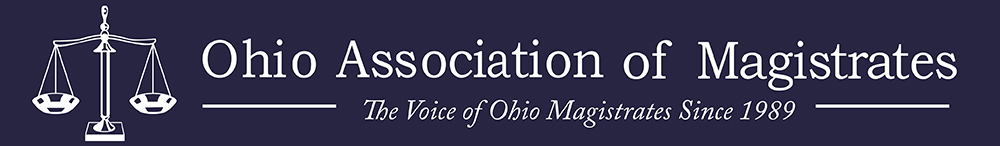 35th Anniversary
Welcome to the 2024 Fall Conference2024 marks the 35th Anniversary of The Ohio Association of Magistrates
CHARTER MEMBERS of the OAM
Jeffery Nelson
Barbara Norton
Dennis Parish 
Barbara Porzio
Thomas Short
Wayne Strunk
Nancy Ferguson
Lanette Flower
Margaret Gasper
Donald Gehlmann
Benjamin Goodman
Kathleen Graham
Richard Graham
John Hall 
James Henderson
Pamela Holmes
Mark Huberman
Donald Icsman
Garlandine Jones
Ronald Kaufamn
Stuart Kelly
Eva Kessler
Dennis Kimball
George Kodak
Jefferson Liston
Mary McElwee
Beverly Moffet
John Adams
Thomas Bean 
Mabel Becker 
Joseph Bertone 
Sally Boyd
Richard Cheney
Charles Cochran
Ernest Cottrell
Penelope Cunningham
Carl Dornshuld
Richard Eisnaugle
OAM Education Award RecipientsThe following individuals have been granted the OAM Education Award in recognition of their extraordinary contributions to the education of Ohio’s Judiciary
Sandra Lewis – 2019
Judy Fornoff – 2018
Mike Finney – 2017
Serpil Ergun – 2016
Barbara Norton – 2015
James Aylward – 2014
Richard Altman – 2013
Lora Lynn Stalnaker – 2012
Patti Reed – 2011	
Coleen Dailey – 2010 
Kate Graham – 2009
Milt Nuzum – 2008
Ann Weatherhead – 2007
Bill Rickrich – 2006
Barbara Porzio – 2005
Brian Goodell – 2004
Christy Tull – 2003
Diane Palos – 2002
Phil Schopick – 2001
Doug Sendry – 2000
Mary McElwee – 1999
Dennis Parish - 1998
Martha Kilbourn - 1997
Michael Bernstein - 1997
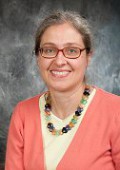 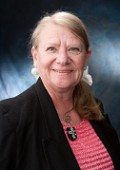 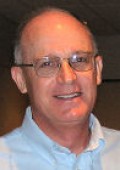 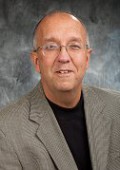 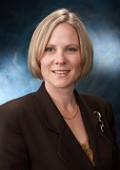 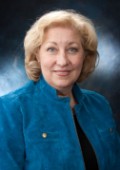 Education Award Winners
2009 BOARD
OAM JUDICIAL AWARDThe Award recognizes Magistrates who have been members of the OAM who have gone on to become Judge
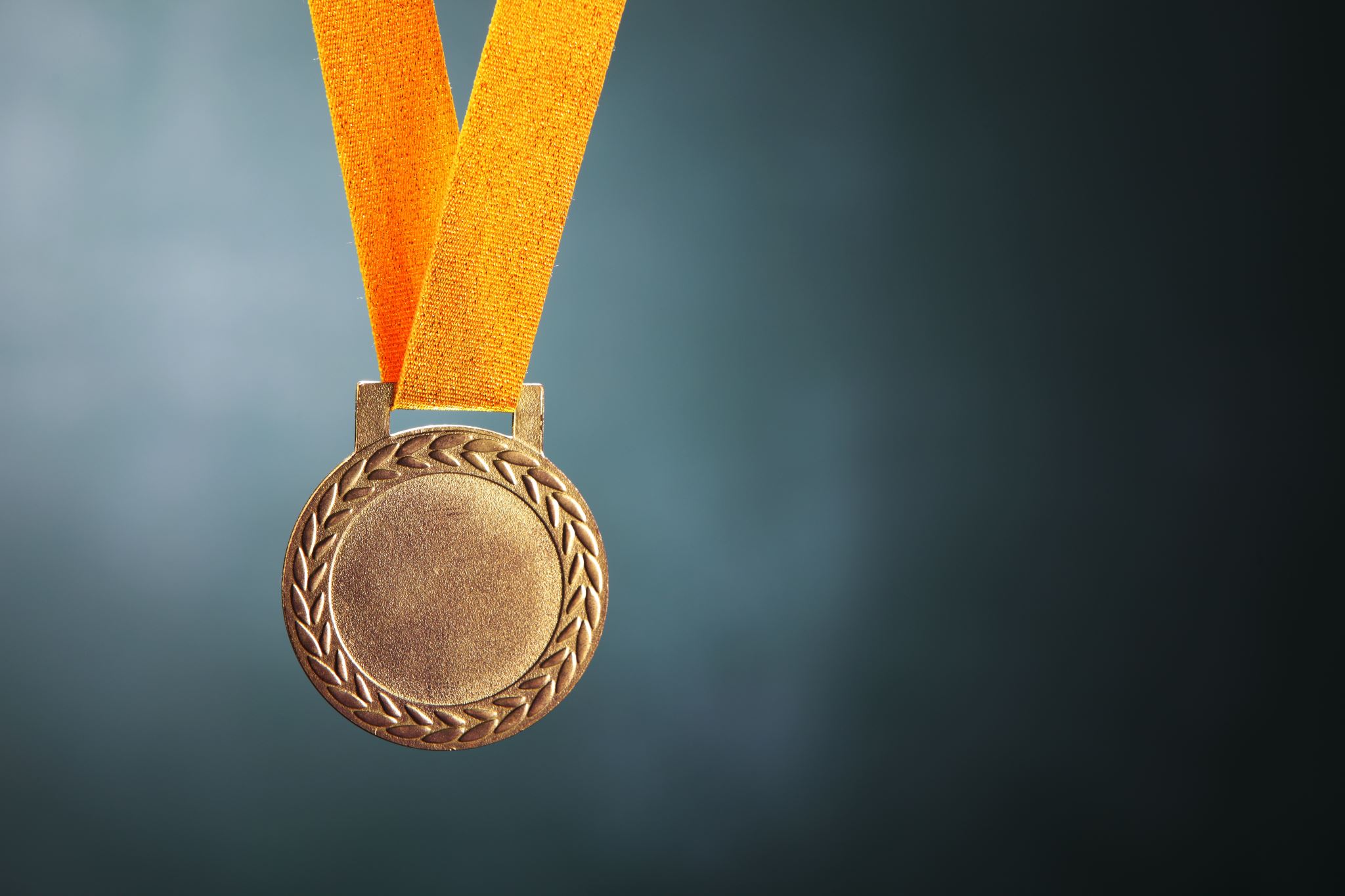 Michael McCallister              Carol Ann Robb	     Jonathan Starn		Eva Kessler	
Susan Baker Ross	              Christopher Roberts	     Kathleen Roman		Dennis Greeney
Natalie Haupt	              David Hejmanowski	     Glen Derryberry		Matt McFarland
Linda Warner	              Kenneth Spicer	     Bruce Winters		Dennis Parish
Carla Baldwin	              Scott Washam	     Diane Palos
Ron Cable	              Carl Henderson	     Beth Root
Nicole Walker	              Dan Bratka		     Carol Dezso
Anthony D’Apolito	              Jim James		     Denise McColley
Penelope Cunningham        Linda Teodosio	     Timothy O’Connell
Tonya Jones	               Barbara Schneider	     Thomas O’Malley
Cynthia Morehart	               Kathleen Rodenberg	     Richard Bernat
Mark Hummer	               Robert Fragale	     Steve Hurley
Michelle Paris	                Laura Gallagher	     Charles Pater
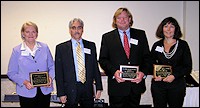 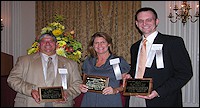 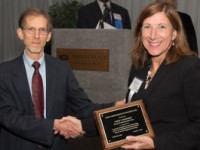 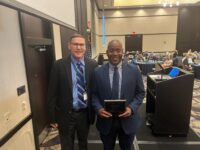 JUDICAL AWARD WINNERS
JUDICIAL AWARD WINNERS
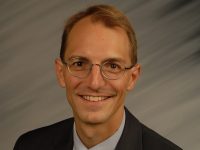 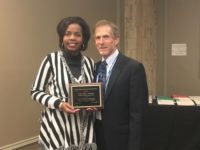 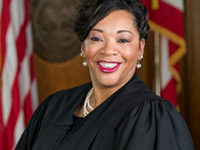 2014
OAM
  BOARD
LIFE MEMBERSThe OAM Board of Trustees has bestowed the Association’s highest honor on individuals whose contributions to the Board and the Association have gone above and beyond the call of duty!
Pam Heringhaus					William Byrne
Chief Justice Maureen O’Conner			Carol Hargreaves 
Bill Rickrich						Beverly Moffett
David Jump						Doug Sendry
Roseanne Hilow 					Dennis Parish
Mark Huberman					Tom Bamburowski	
Kate Graham						Karen Harvey
Alan Carter						Bill Melvin
Carol Dezso						Barbara Norton 
Diane Palos						J. Michael Berstein
Beth Root
Life Members
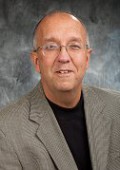 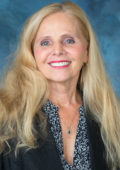 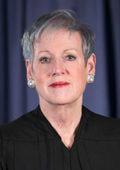 Bill Rickrich
Pam Heringhaus
Chief Justice 
Maureen O’Conner
Life Members
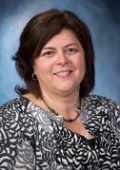 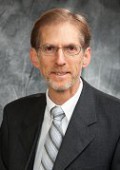 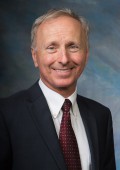 Roseanne Hilow
David Jump
Mark Huberman
Life Members
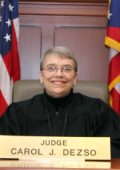 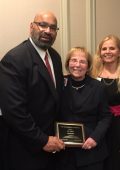 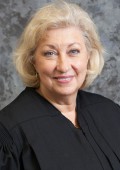 Carol Dezso
Kate Graham
Alan Carter
Life Members
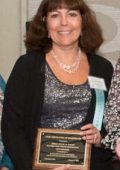 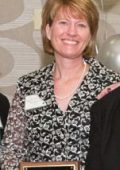 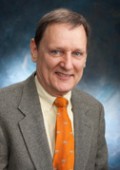 Diane Palos
Beth Root
William Byrne
Life Members
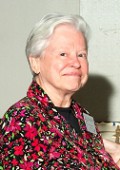 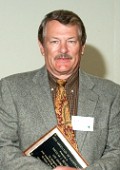 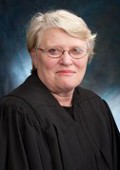 Beverly Moffett
Doug Sendry
Carol Hargreaves
Life Members
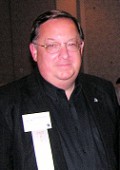 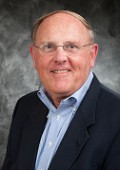 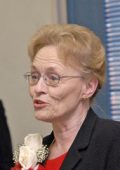 Dennis Parish
Thomas Bamburowski
Karen Harvey
Life Members
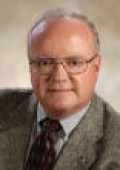 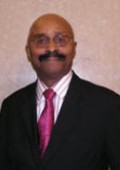 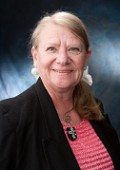 J. Michael Bernstein
William Melvin
Barbara Norton
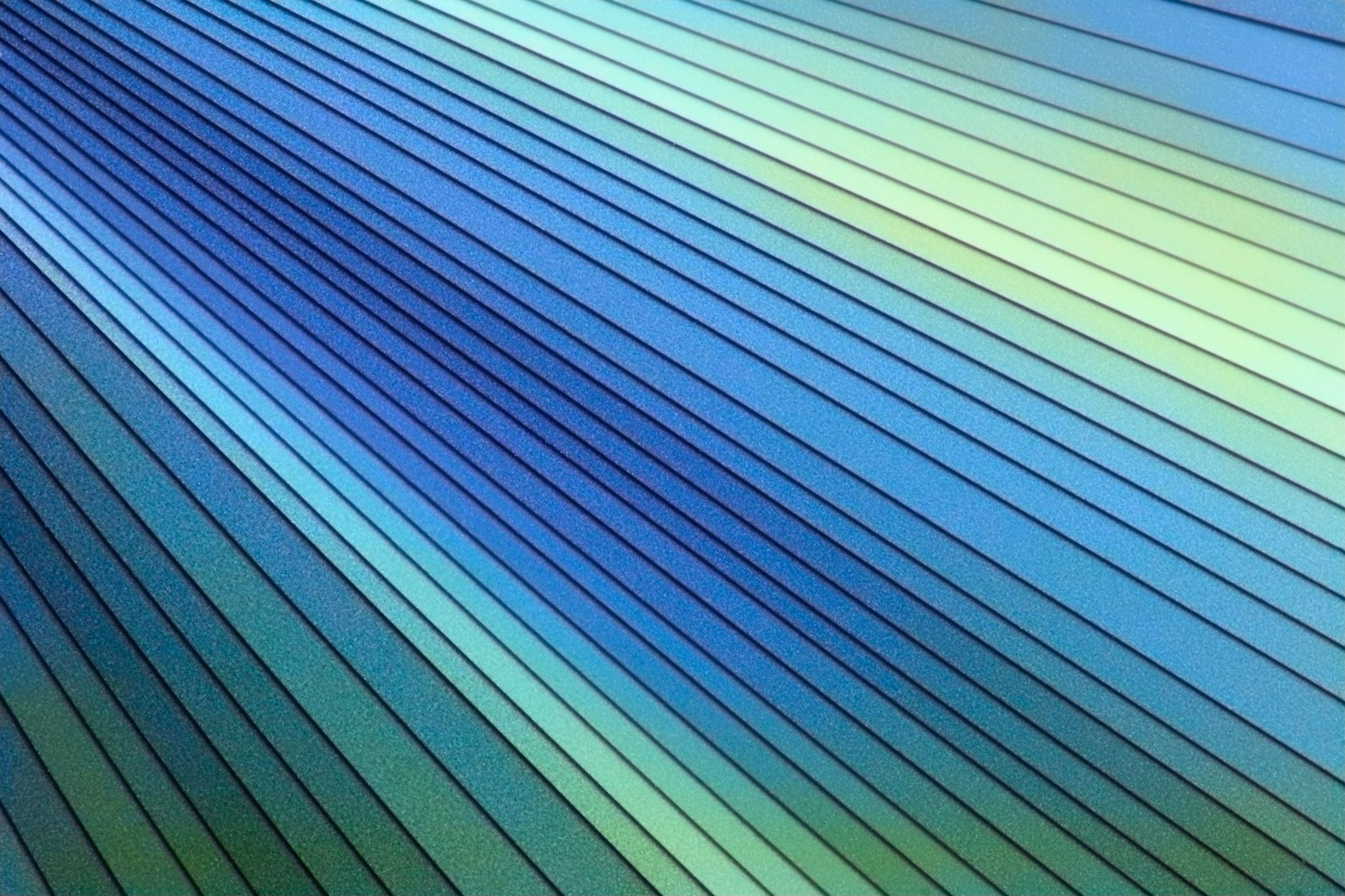 The Board of Trustees have bestowed Honorary Memberships upon non-members in recognition of their extraordinary contributions to the role of Magistrates in the State of Ohio
Honorary Members
2019 OAM BOARD
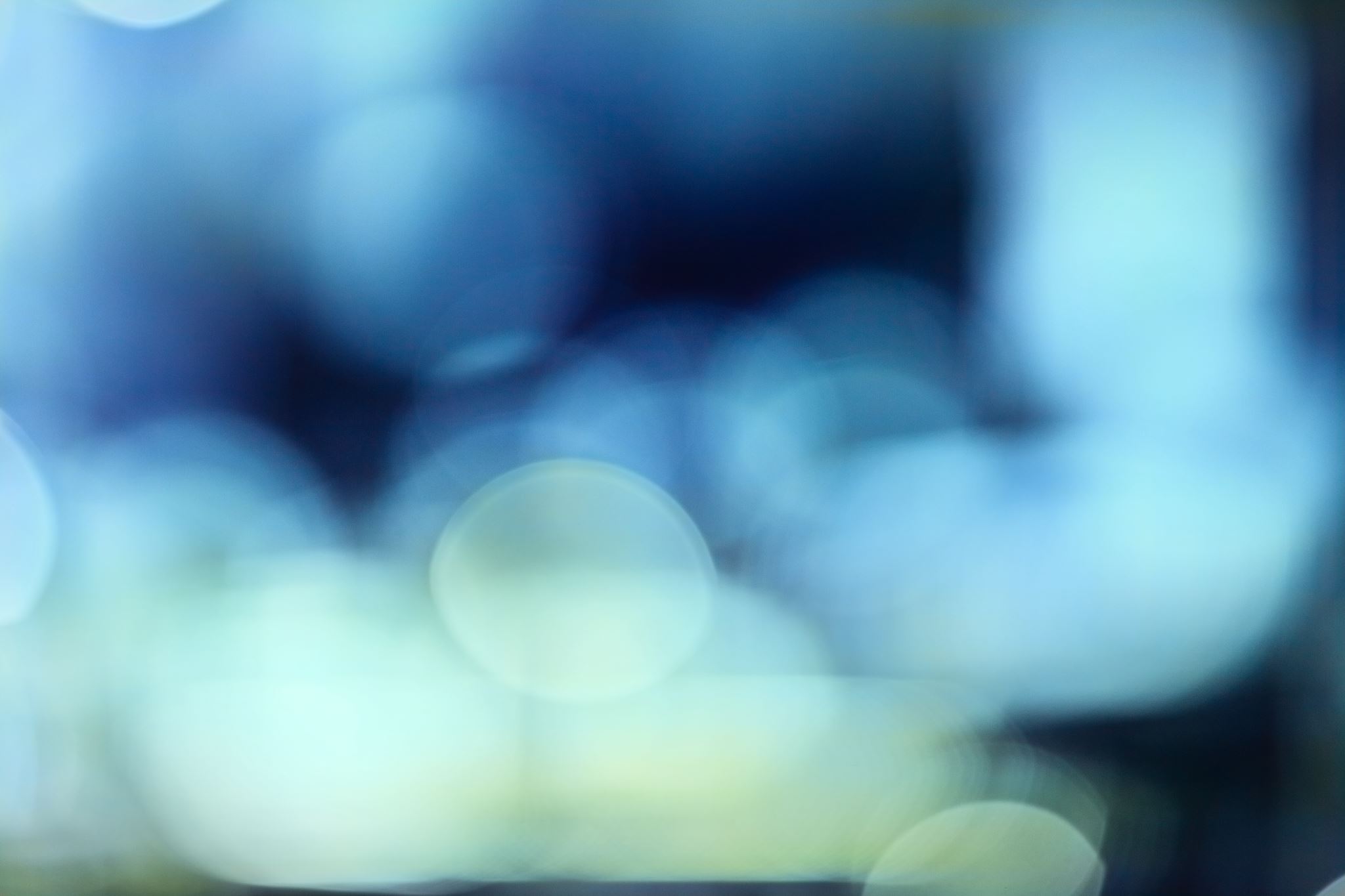 PRESIDENT’S AWARD RECIPIENTSFor Magistrates who provide outstanding contributions to the OAM
The introduction of the OAM Community Outreach Program was implemented at the 2010 Spring and Fall Conferences. The OAM offers  members an opportunity to participate in a volunteer service project at our conferences. 
The OAM is proud to include community outreach opportunities at our conferences as a way for the OAM to give back to our host communities and for our members to make a meaningful contribution to society outside the courtroom.
COMMUNITY OUTREACH
COMMUNITY OUTREACH BENEFICIARIESthroughout the years
Med Wish			    Westerville Area Resource Ministry	    Local Matters
Mid Ohio Foodbank		    Columbus Dress for Success		    Good Neighbor House
Vail Meadows			    Girls on the Run-Central Ohio		    Columbus Diaper Bank
Waters Edge Community Center	    Kinkaid’s Kindred Spirits		    Crossroads
Worthington Thrift Shop		    Habitat for Humanity			    Red Cross
Clothes that Work		    PBJ Connections
Worthington Food Pantry		    Geauga County CASA
Lake Metropark			    Fisher House
Chill Youth Hockey Assoc.	    Dolly Parton Imagination Library
Ohiocan			    Columbus Parks Olentangy Trail
People in Need			    Community Cup Classic Foundation
UpSpring			    A Kid Again
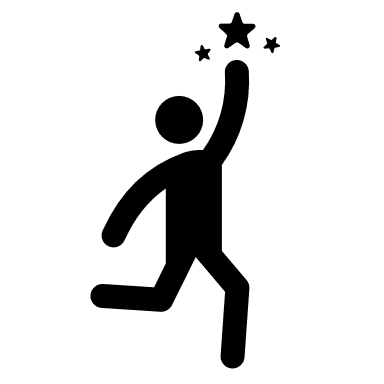 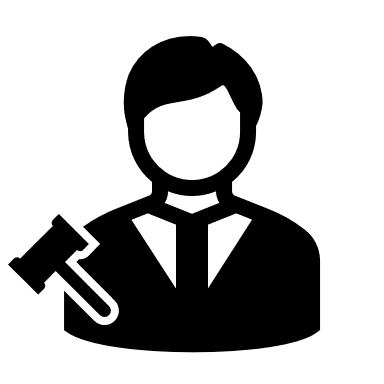 DEDICATED MAGISTRATES
For the 35th Anniversary the Association would like to recognize Magistrates that have served the profession and judiciary honorably throughout their careers. Following is a list of Magistrates with 15 or more years of service.
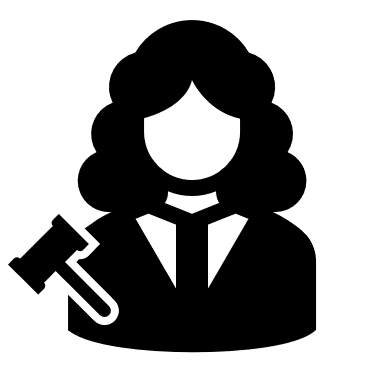 40+ YEARS OF SERVICE
35+ YEARS OF SERVICE
30+ YEARS OF SERVICE
25+ YEARS OF SERVICE
25+ YEARS OF SERVICECONTINUED
20+ YEARS OF SERVICE
20+ YEARS OF SERVICECONTINUED
20+ YEARS OF SERVICECONTINUED
15+ YEARS OF SERVICE
15+ YEARS OF SERVICE CONTINUED
15+ YEARS OF SERVICE CONTINUED